স্বাগতম
শিক্ষক পরিচিতি
চায়না আক্তার
সহকারি শিক 
৭২নং ঈশ্বরদী সঃ প্রাঃ বিঃ
ভাঙ্গা – ফরিদপুর।
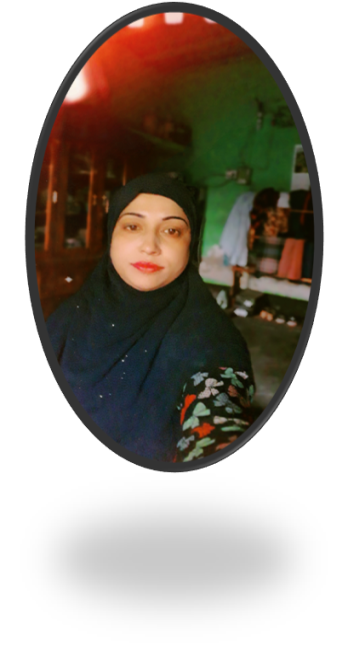 পাঠ পরিচিতি
পাঠ পরিচিতি
শ্রেণি-৫ম
বিষয়-বাংলাদেশ ও বিশ্ব পরিচয়
সময়-৪০ মিনিট
পাঠ শিরোনাম-জলবায়ু ও দুর্যোগ
শিখনফল
১০.১.৪   আবহয়াওয়া জলবায়ু পরিবর্তনের ফলে সৃষ্ট দুর্যোগ সম্পর্কে বলতে পারবে ।
১০.১.৬     বাংলাদেশের দুর্যোগ প্রবণ  অঞ্চল ও সেখানে সৃষ্ট  সমস্যা সম্পর্কে বলতে পারবে ।
এসো আমরা   ছবি দেখি
ছবিতে কী হচ্ছে ?
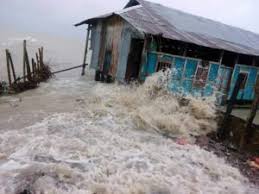 বাড়িঘর নদীগর্ভে বিলীন হয়ে যাচ্ছে
ছবিতে তোমরা কী দেখতে পাচ্ছ ?
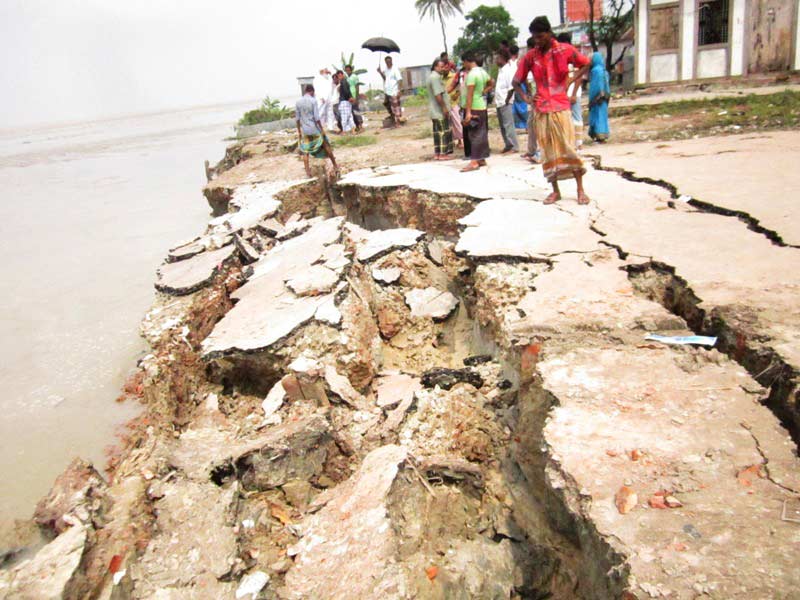 নদীর পাড় ভেংগে যাচ্ছে
নদী ভাঙ্গন
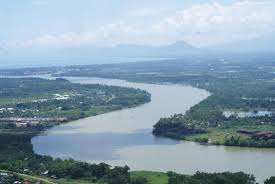 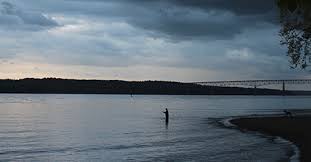 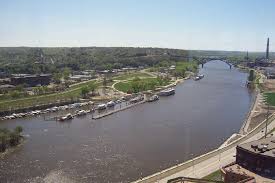 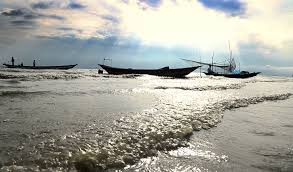 নদীর স্রোত
ও
ঢেউ
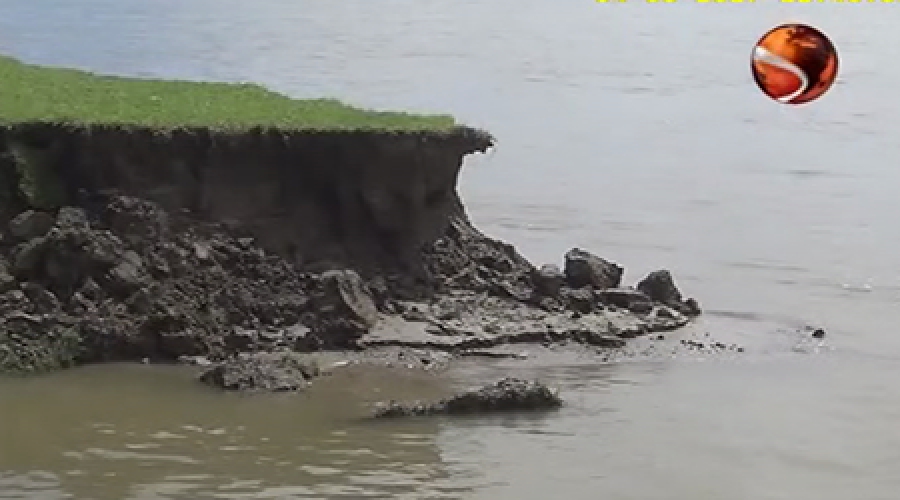 বন্যার কারনে নদী ভাঙ্গন হয়।
া
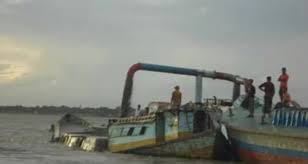 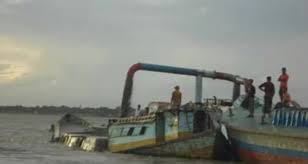 নদী থেকে বালু উত্তোলন করা হছে।এর ফলে  নদী ভাঙ্গন হয়।
নদী থেকে বালু উত্তোলন করা হছে।এর ফলে  নদী ভাঙ্গন হয়।
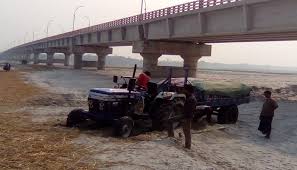 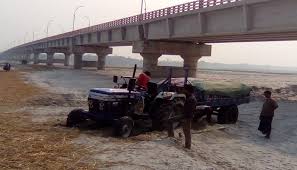 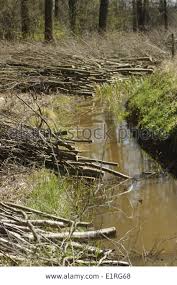 নদী  তীরের  গাছ কেটে ফেলার কারণে  নদীভাঙ্গন হয় ।
[Speaker Notes: ব]
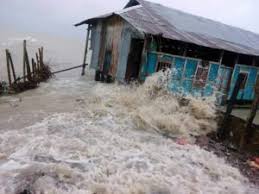 নদী ভাঙ্গনে ঘড় বাড়ি বিলীন হচ্ছে।
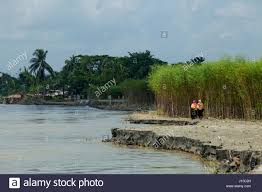 নদী ভাঙ্গনে ফসলি জমি ক্ষতি হচ্ছে
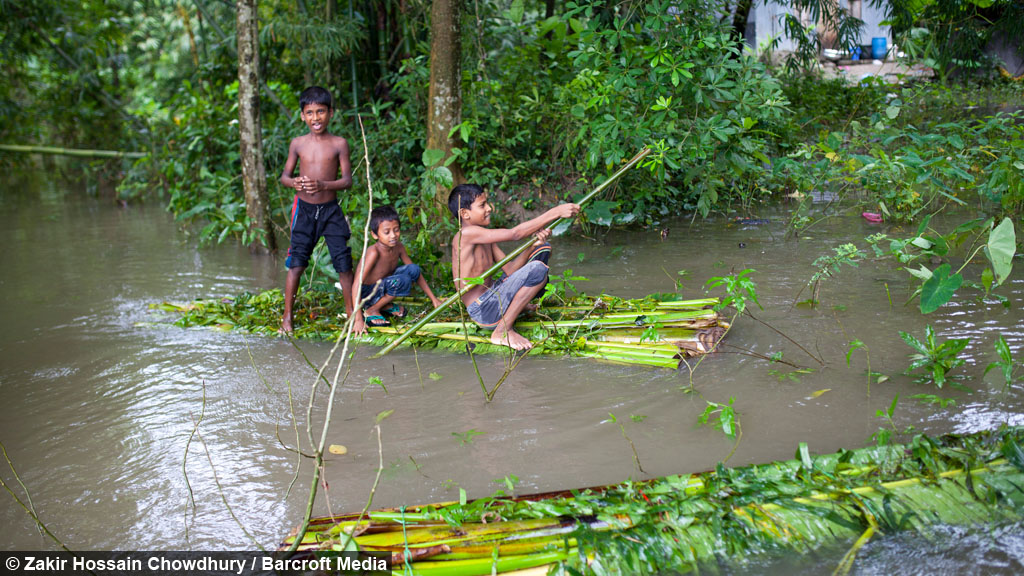 নদী ভাঙ্গনের ফলে  বন্যা হয় ।
পাঠের সাথে  সংযোগ
তোমার বইয়ের ৫০   পৃষ্ঠা  খোল।  পাঠটি নীরবে পড়।
দলীয় কাজ
ক  দল
নদী ভাঙ্গনের ফলে কী হয়?
খদল
নদী ভাঙ্গনের কয়েকটি কারণ লেখ।
মূল্যায়ণ
নদী ভাঙ্গনের কারণ গুলো লেখ/
পরিকল্পিত কাজ
পরিকল্পিত কাজ
নদীর পাড় রক্ষার কয়েকটি উপায় ।
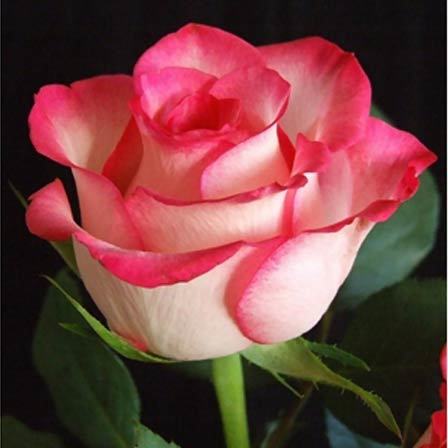 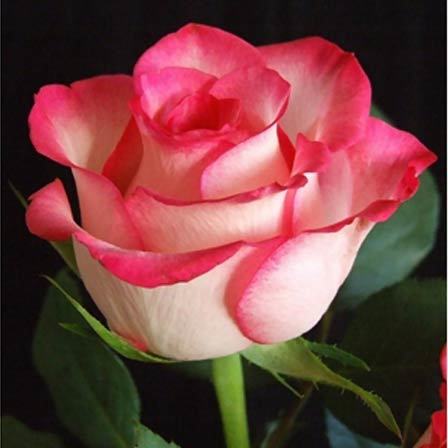 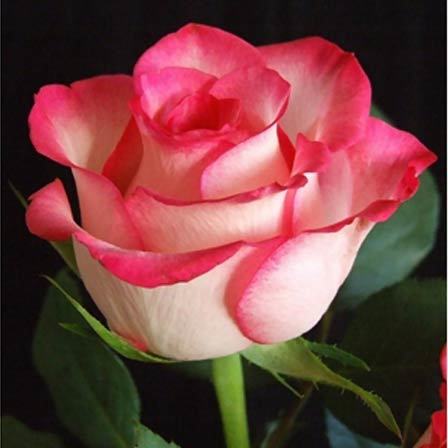 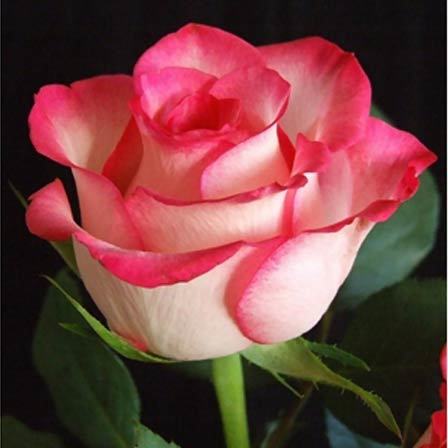 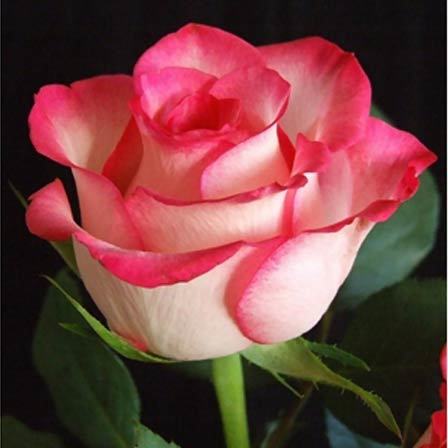 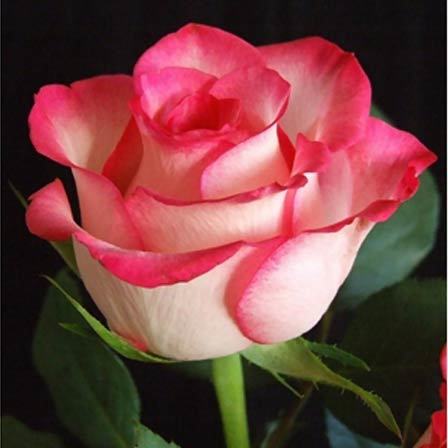 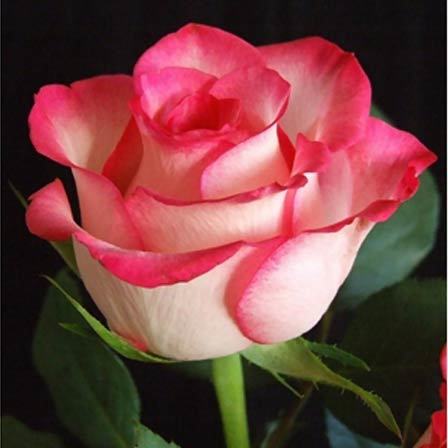 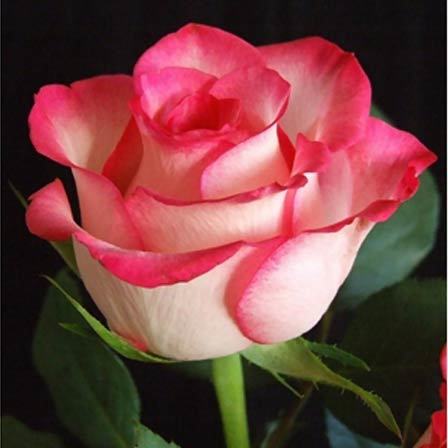 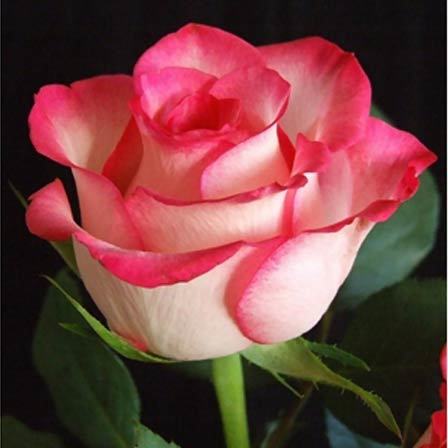 ধন্যবাদ
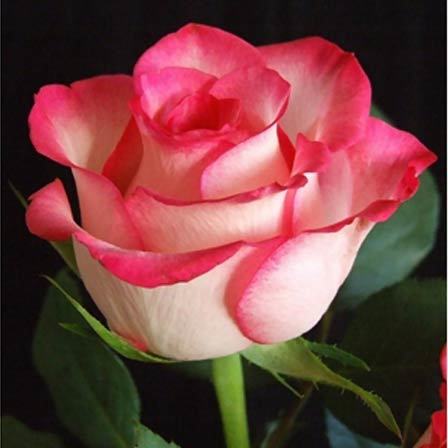 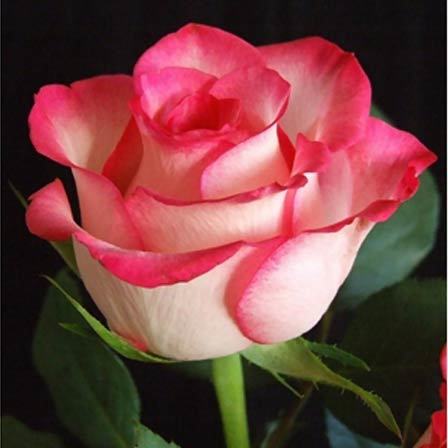 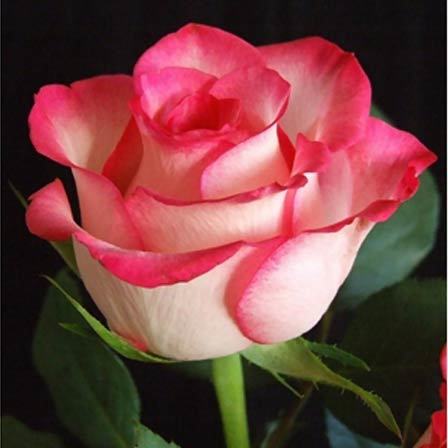 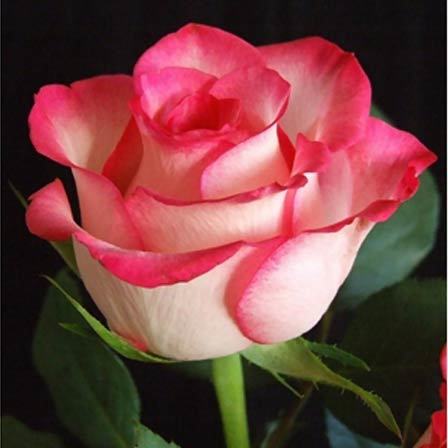 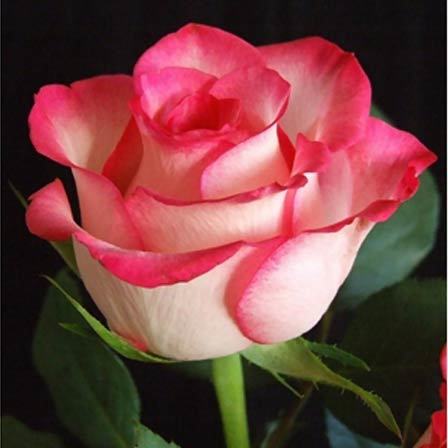 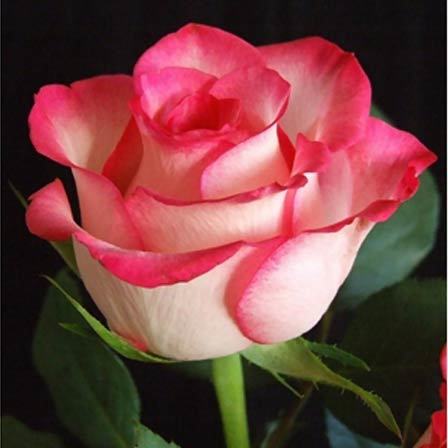 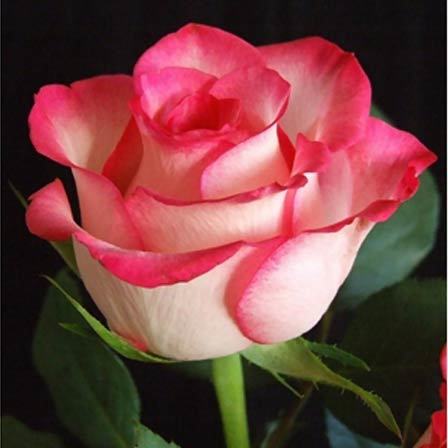 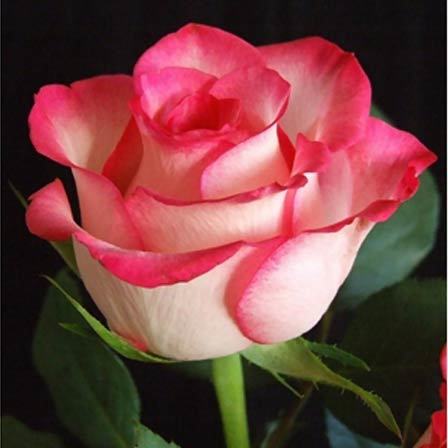 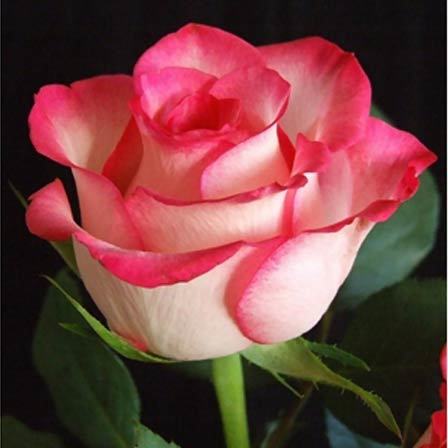 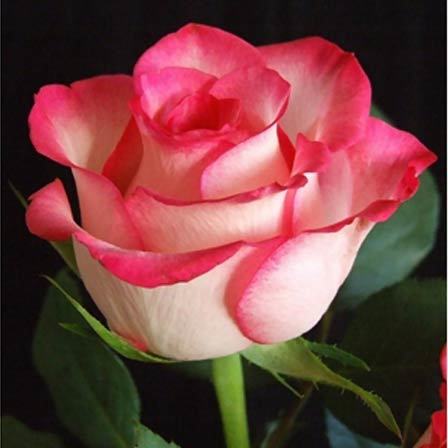 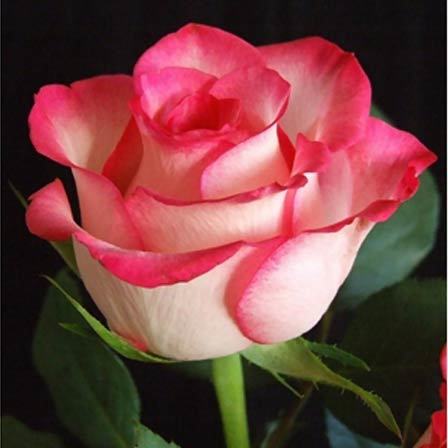 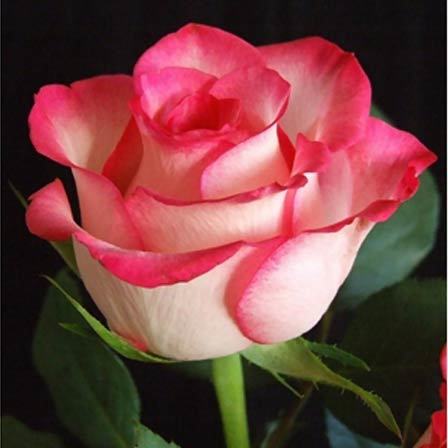